ORGANUM VESTIBULOCOCHLEARE
Auris externa, media et interna
Auris externa
Auricula 
Meatus acusticus externus 
Membrana tympani
Auris media
Cavitas tympani
Ossicula auditus 
Tuba auditiva
Auris interna
Labyrinthus osseus 
Labyrinthus membranaceus
MEMBRANA TYMPANI
Middle connective tissue layer – stratum membranaceum
External layer - stratum cutaneum
Internal layer - stratum mucosum
pars flaccida membranae tympani (membrana Shrapnelli)
plica mallearis anterior et posterior
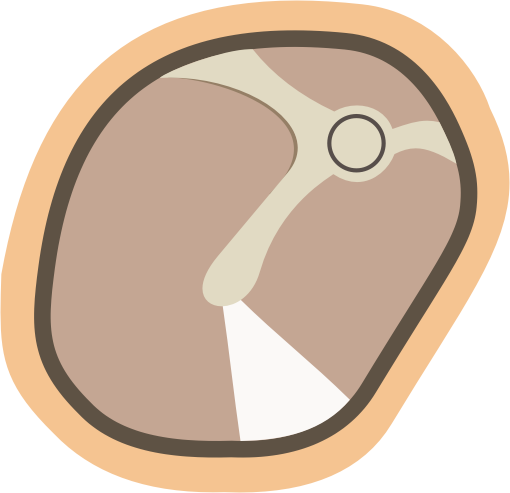 anulus fibrocartilagineus
(sulcus tympanicus)
prominentia mallearis
(processus lateralis mallei)
stria mallearis (manubrium)
umbo membranae tympani
pars tensa
Cone of light (trigonum Woodi)
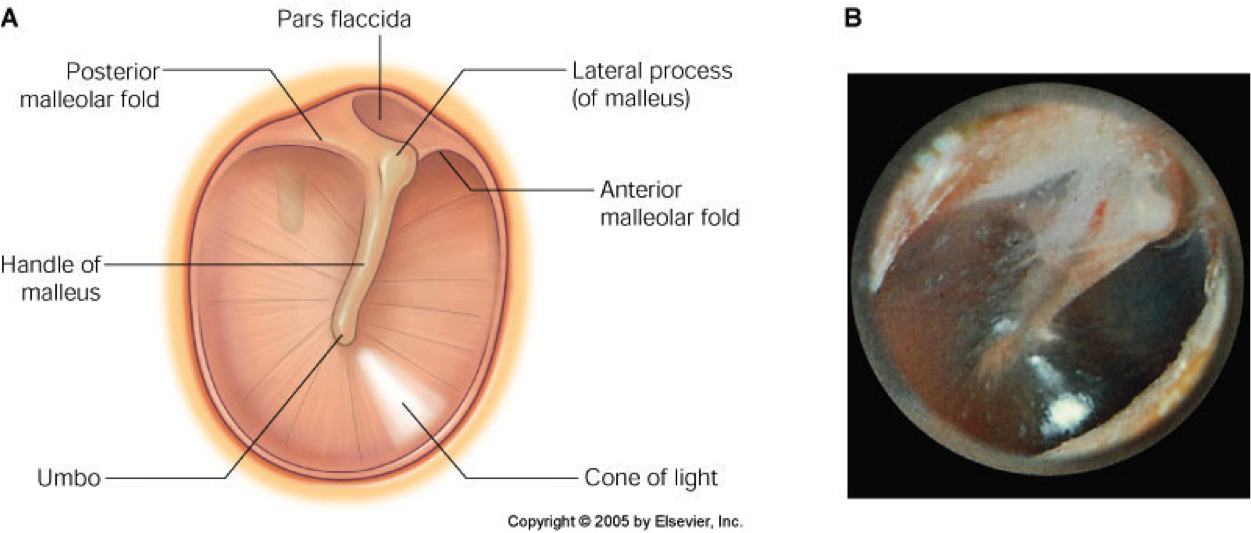 paries jugularis
- apertura externa canaliculi tympanici
paries tegmentalis
- hiatus canalis nervi petrosi minoris
- fenestra vestibuli
paries caroticus
- canaliculi caroticotympanici
- canalis musculotubarius
semicanalis musculi tensori tympani
semicanalis tubae auditivae
paries labyrinthicus
- promontorium
- fenestra cochleae
paries mastoideus
- antrum mastoideum
CAVITAS TYMPANI (eardrum)
paries membranaceus
- bubínek
CAVITAS TYMPANI
hiatus canalis 
nervi petrosi minoris
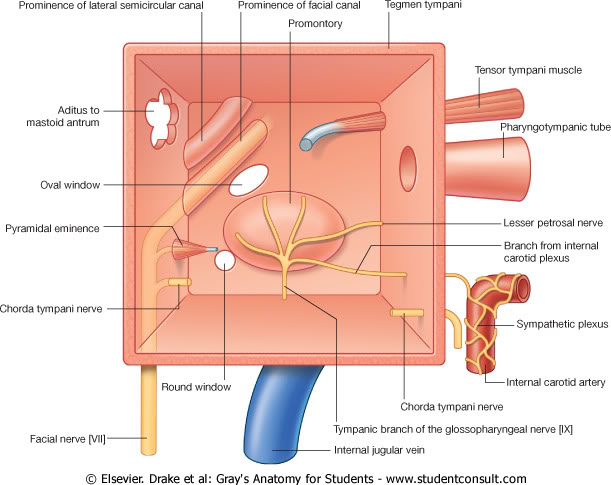 fenestra 
vestibuli
fenestra 
cochleae
Incus
Corpus incudis
Crus longum
Crus breve
Stapes
Caput stapedis
Crus anterius
Crus posterius
Basis stapedis
OSSICULA AUDITUS
Malleus
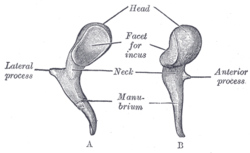 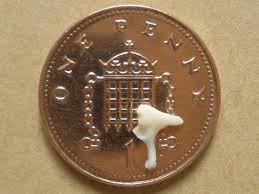 Caput mallei
Manubrium mallei
Processus lateralis
Processus anterior
Art. incudomallearis
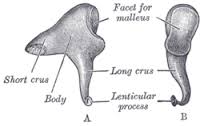 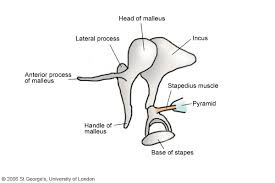 Art. incudostapedialis
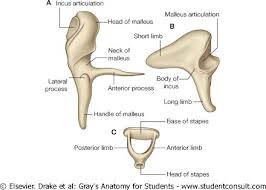 OSSICULA AUDITUS
Art. incudomallearis
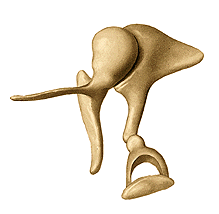 Caput mallei
Crus breve
Corpus 
incudis
Processus lateralis
Processus anterior
Crus longum
Art. incudostapedialis
Manubrium mallei
Caput stapedis
Crus posterius
Crus anterius
Basis stapedis
[Speaker Notes: Ossicular chain in hearing
Sound waves funneled into the external auditory canal set the tympanic membrane into vibration. The ossicular chain transmits the vibrations to the oval window, which communicates them to the fluid column of the inner ear. Sound waves in fluid meet with higher impedance; they must therefore be amplified in the middle ear. The difference in surface area between the tympanic membrane and the oval window increases the sound pressure 17-fold. A total amplification factor of 22 is achieved through the lever action of the ossicular chain. If the ossicular chain fails to transform the sound pressure between the tympanic membrane and the footplate of the stapes, the patient will experience conductive hearing loss of magnitude 20 dB.]
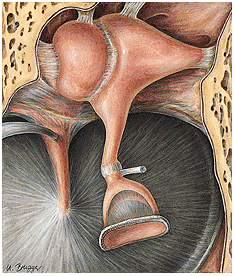 Lig. incudis sup.
Lig. mallei sup.
Lig. mallei lat.
Crus breve
Lig. incudis post.
Art. incudomallearis
M. tensor tympani, tendo
Art. incudostapedialis
M. stapedius, tendo
plica mallearis ant.
rec. epitympanicus
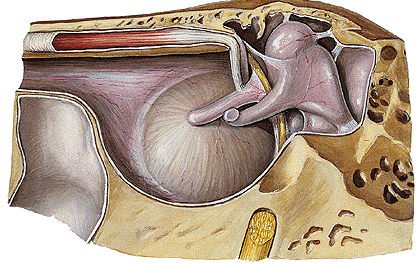 lig. mallei sup.
m. tensor tympani
caput 
mallei
Incus
lig. incudis sup.
tuba auditoria
breve
crus longum
lig. incudis pos.
plica mallearis pos.
canalis caroticus
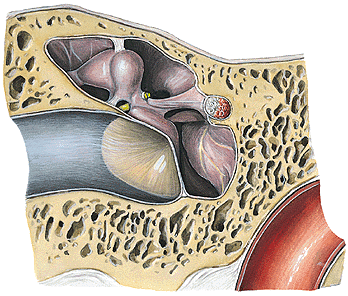 Lig. mallei sup.
Recessus epitympanicus
Incus
M. tensor tympani
Lig. mallei lat.
Prom.
Meatus acusticus externus
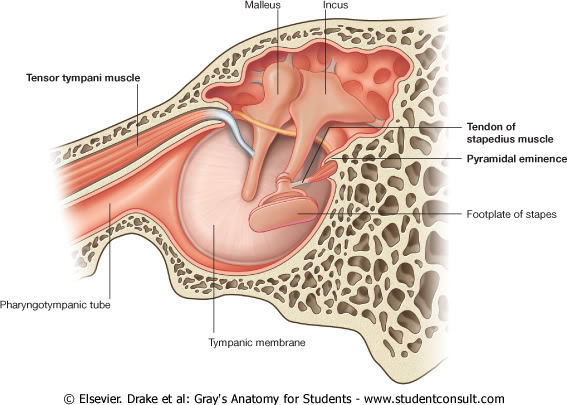 Drake et al. Gray‘s Anatomy for Students, www.studentconsult.com
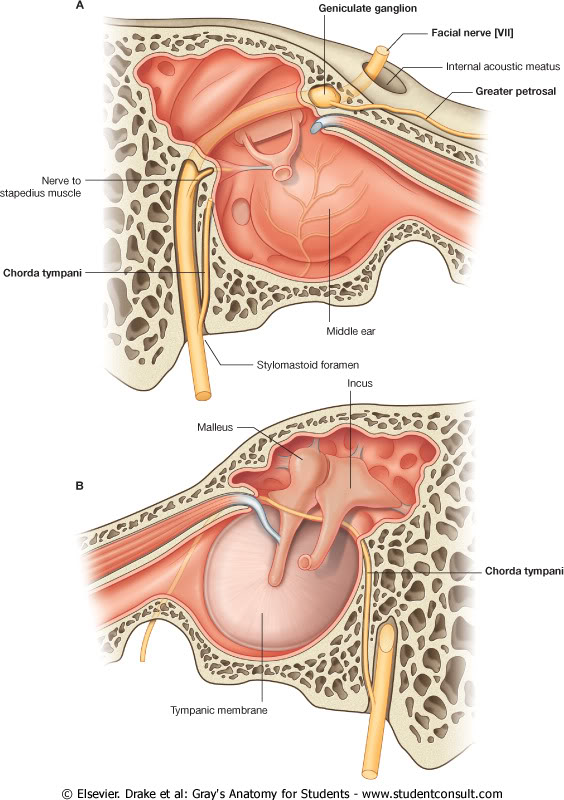 TUBA AUDITIVA, EUSTACHIAN TUBE
pars ossea tubae auditivae (10mm)
ostium tympanicum tubae auditivae
pars cartilaginea tubae auditivae (25 mm) 
lamina medialis et lateralis
ostium pharyngeum tubae auditivae
torus tubarius
lymph tissue (tonsilla tubaria)
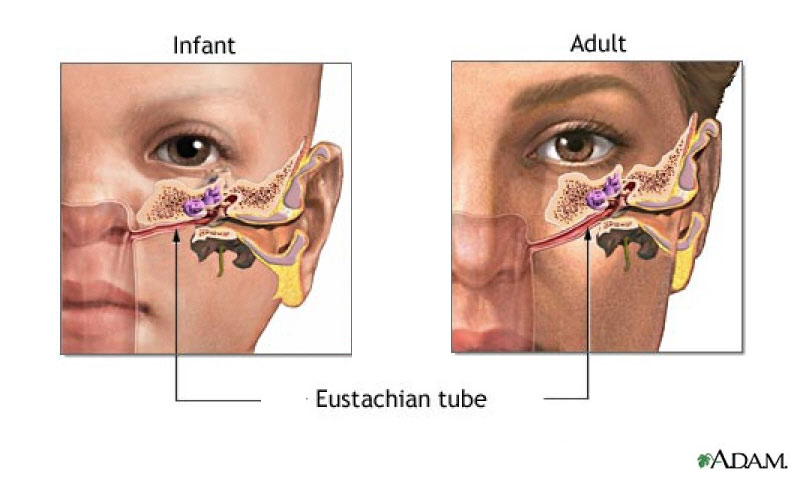 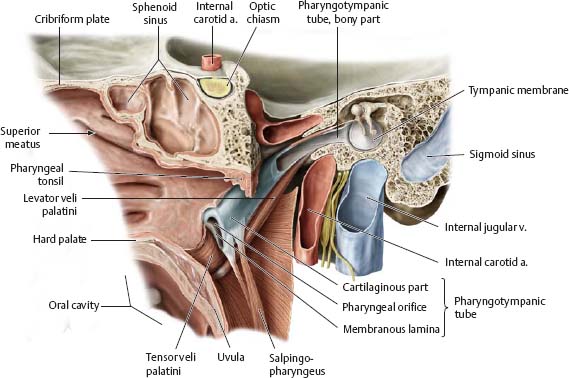 Gilroy et al. Atlas of Anatomy 2nd Edition, Thieme 2012.
TUBA AUDITIVA, EUSTACHIAN TUBE
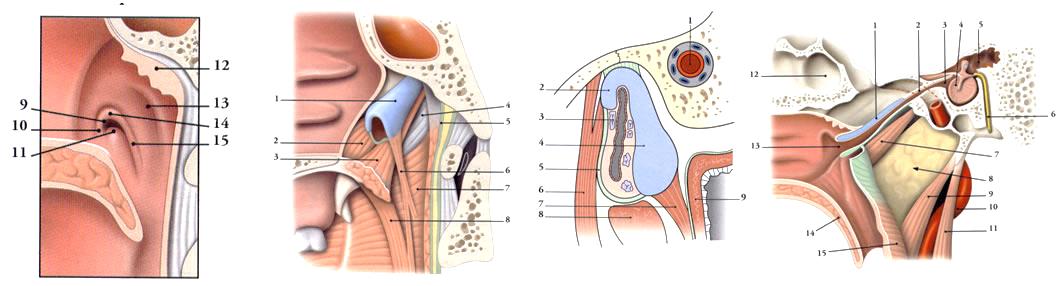 1- a. carotis int.; 
2-lamina lateralis et 4-medialis; 
6 – m. tensor veli palatini; 
7- m. salpingopharyngeus; 
8-m. levator veli palatini; 
9-nasopharynx;
[Speaker Notes: 1- a. carotis int.; 6 – m. tensor veli palatini; 7- m. salpingopharyngeus; 8-m. levator veli palatini; 9-nasopharynx; 2-lamina lateralis et 4-medialis]
TORUS TUBARIUS, torus levatorius, plica salpingopharyngea
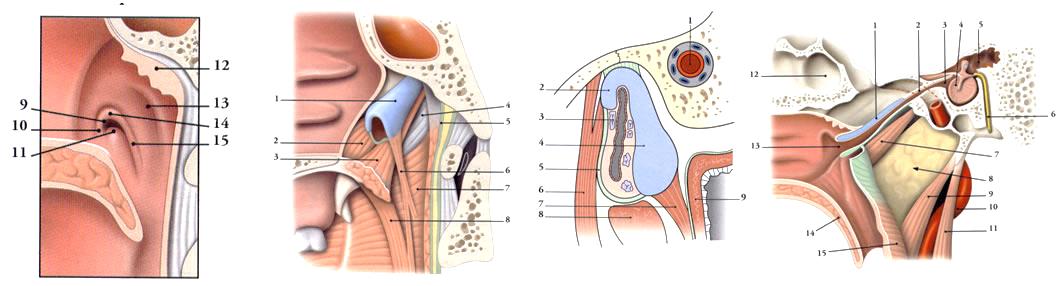 2- m. tensor v.p.; 3- m.levator v.p; 
6- m. salpingopharyngeus
[Speaker Notes: 2- tensor; 3- levator; 6- m. salpingopharyngeus]
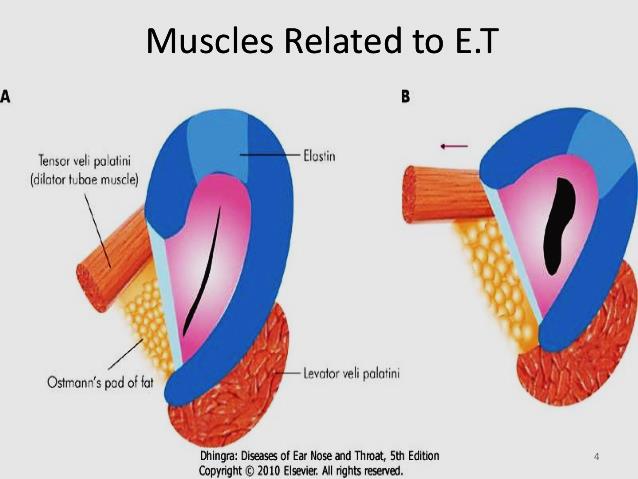 Dhingra: Disease of Ear, Nose and Throat, 5th ed., Elsevier 2010.
crus communae
ampulla ossea
lateralis
crus simplex
AURIS INTERNA - LABYRINTHUS OSSEUS
- vestibulum
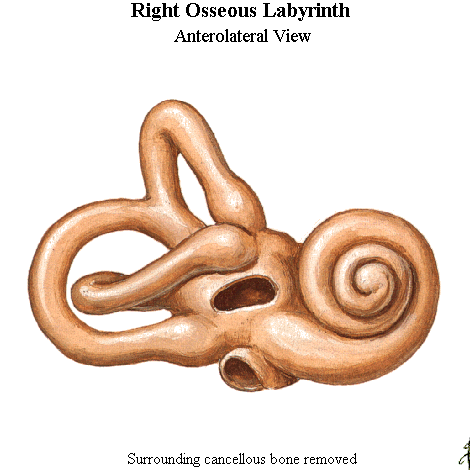 canales semicirculares ossei
 	anterior
	posterior
fenestra vestibuli
- cochlea
fenestra cochleae
Sinělnikov R.D. 1980. Atlas člověka.
COCHLEA
modiolus
lamina spiralis ossea
canalis spiralis osseus
canales longitudinales
tractus spiralis foraminosus
AURIS INTERNA
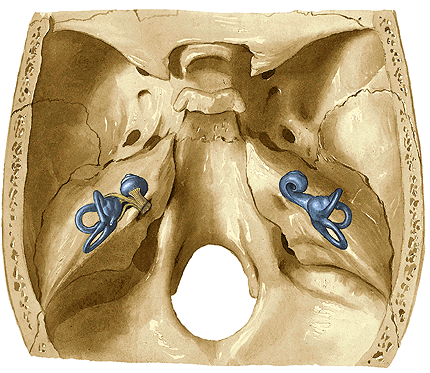 Sinělnikov R.D. 1980. Atlas člověka.
VESTIBULUM
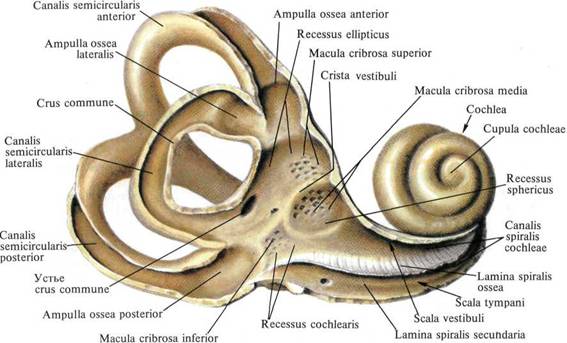 Utriculus
n. utriculoampullaris
n. saccularis
Sacculus
Caecum
vestibulare
n. ampullaris posterior
Sinělnikov R.D. 1980. Atlas člověka.
[Speaker Notes: Caecum vestibulare ductus cochlearis]
LABYRINTHUS MEMBRANACEUS
labyrinthus vestibularis 
 utriculus et sacculus 
 d. utriculosaccularis→d.endolymphaticus (aquaductus vestibuli)→saccus endolymph.
 ductus semicirculares
macula statica utriculi et sacculi
cristae ampullares
labyrinthus cochlearis
- ductus cochlearis
lamina basilaris
membrana vestibularis Reissneri
wall of bony canal
organum spirale Corti
membrana tectoria
LABYRINTHUS MEMBRANACEUS
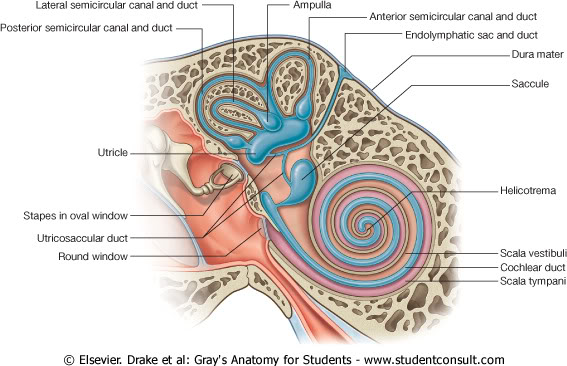 Ductus endolymphaticus
 (aquaductus vestibuli)
* Ductus reuniens
*
U
LABYRINTHUS MEMBRANACEUS
Saccus endolymphaticus (fossa subarcuata)
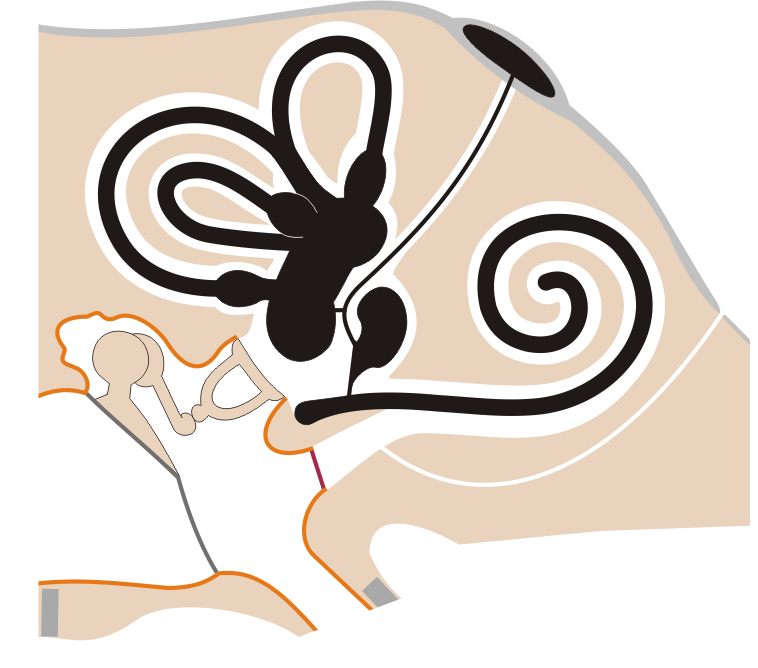 Ductus endolymphaticus
         (aquaductus vestibuli)
ant.
Ductus semicircularis
post.
lat.
Ductus cochlearis
S
Ductus utriculosaccularis
Canaliculus cochleae
(apertura externa 
canaliculi cochlae)
Ductus reuniens
Membrana tympani sec.
Caecum vestibulare
DUCTUS COCHLEARIS
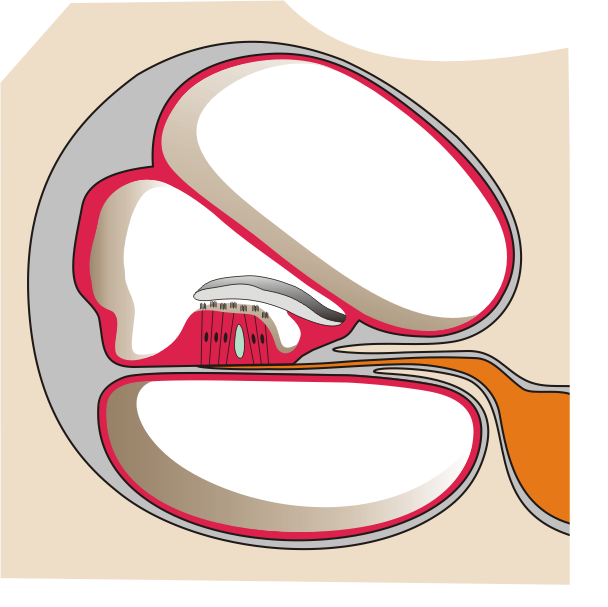 Scala vestibuli
(perilymfa)
Ductus 
cochlearis
(endolymfa)
membrana vestibularis Reissneri
membrana 
tectoria
organum spirale Corti
membrana basilaris
Scala tympani
(perilymfa)
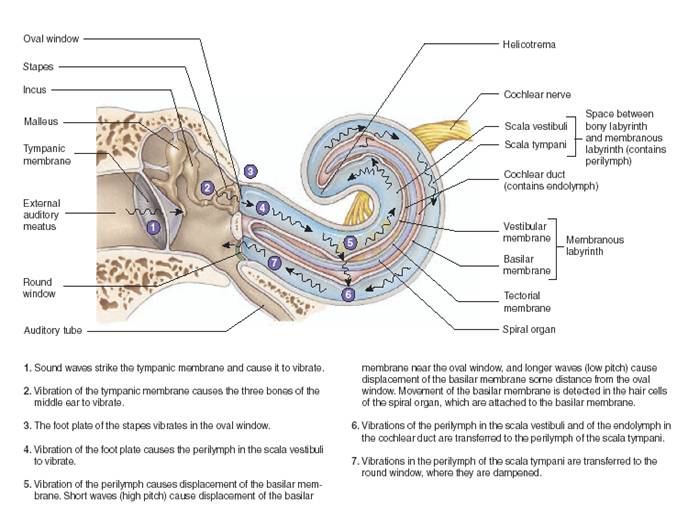 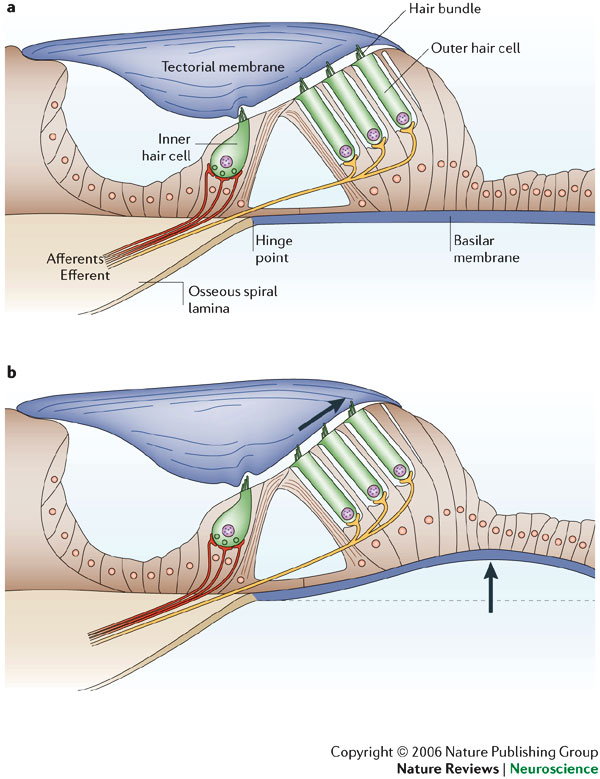 NERVUS VESTIBULOCOCHLEARIS
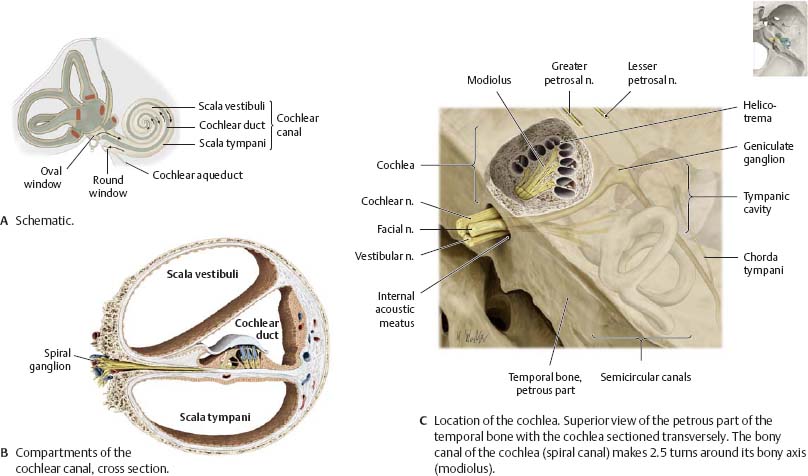 NERVUS VESTIBULOCOCHLEARIS
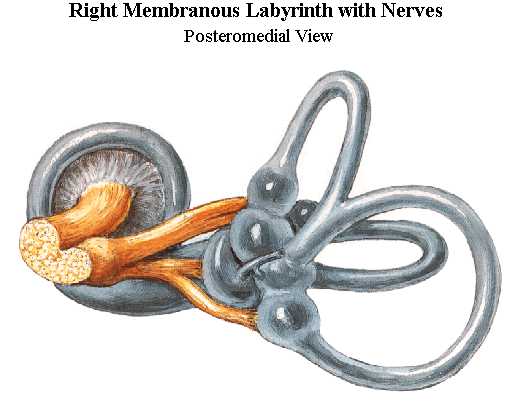 n. utriculoampullaris
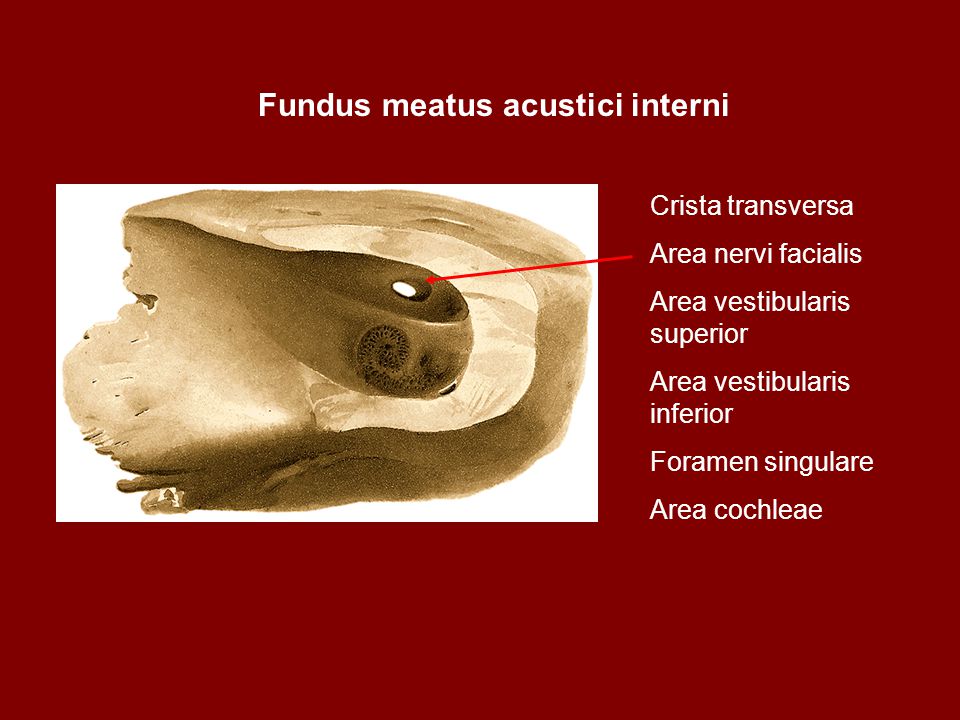 introitus canalis n. VII
n. cochlearis
area vestibularis superior
(n. utriculoampullaris)
n. vestibularis
n. saccularis
ggl. vestibulare
superior et inferior
crista transversa
n. ampullae posterioris
area vestibularis inferior (n. saccularis)
+ foramen singulare (n. ampularis. post.)
tractus spiralis
foraminosus
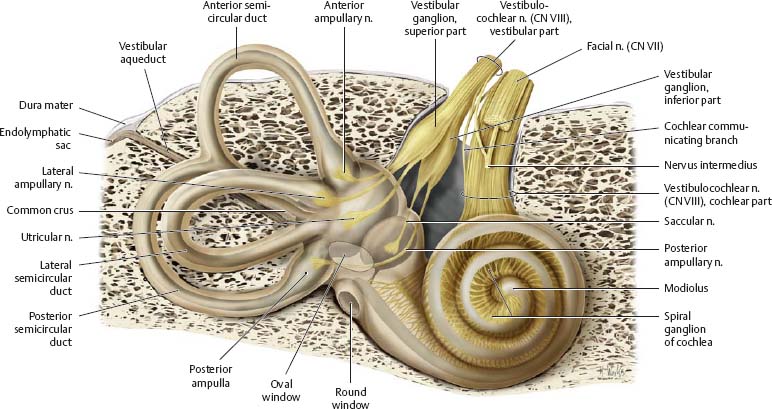 Gilroy et al. Atlas of Anatomy 2nd Edition, Thieme 2012.
Fundus meatus acustici interni
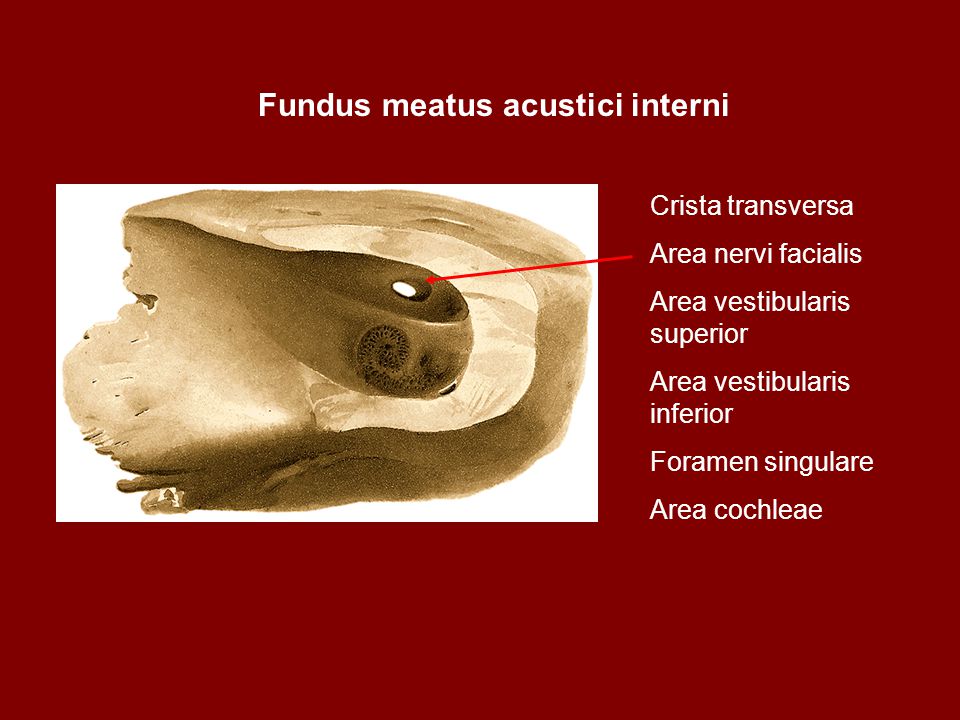 introitus canalis n. VII
area vestibularis superior
(n. utriculoampullaris)
crista transversa
area vestibularis inferior (n. saccularis)
+ foramen singulare (n. ampularis. post.)
tractus spiralis
foraminosus
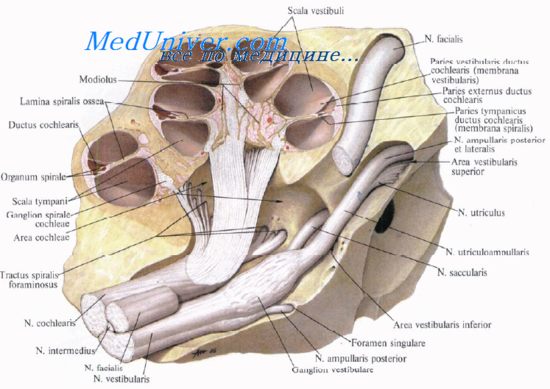 n. ampullaris ant. et lat.